Autonomous Vehicles Commonalities in state of the art Cars and Spacecrafts
Christian FidiProduct Manager
2017/05/12
Flight Software Workshop 2017
Safety Control and Networking Reference Projects
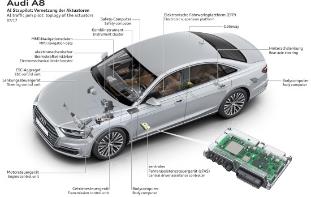 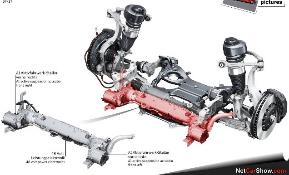 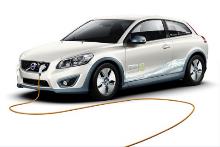 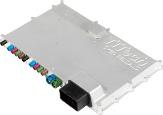 Audi/VW zFAS: First Level 3 Autonomous Driving System
Audi A8 eABC: ECU for first Electro.-mech. active chassis
Volvo C30 electric: Inverter safety control
Level 4/5 automated driving projects
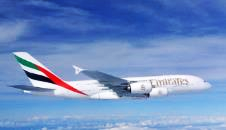 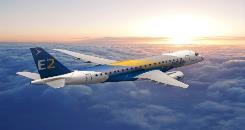 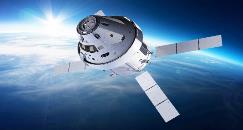 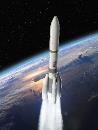 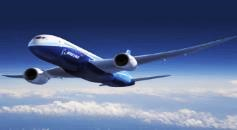 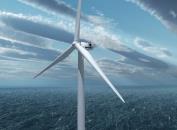 Boeing 787: Network
NASA Orion; Network
Airbus A380: Network
Embraer E2: Fly-by-wire
Vestas: Safety Control Platform
Ariane 6:
SoC
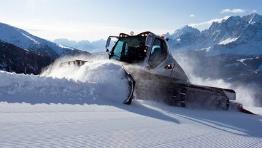 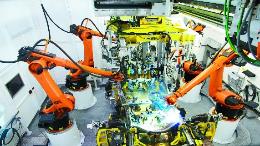 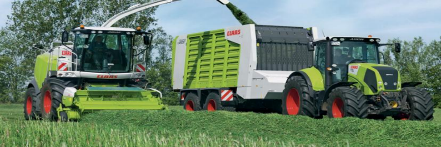 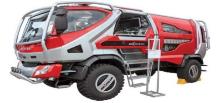 Morita Fire fighter: ECU
Claas: Ethernet Controller, Firewall
Automated driving for farming machines
Prinoth Snowgroomer
Kuka: Edge/Fog  Computing
2
Cross-industry synergies
Safety and 
high-volume
Highest safetyand certification
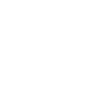 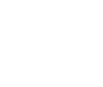 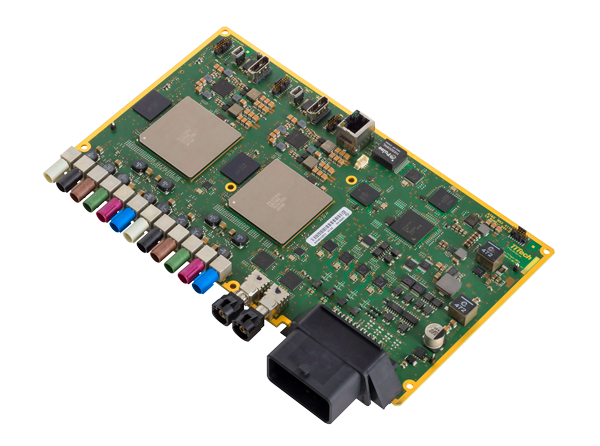 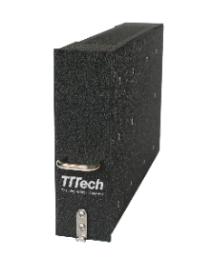 Advanced Driver Assistance Systems platform

Switch IP designfor Ethernet
TTEthernetARINC 664 switch

Communicationcontroller
Aerospace
Automotive
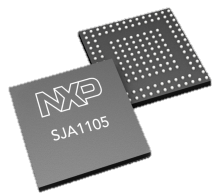 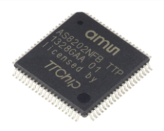 Networking 
and Controls
Reliability androbustness
Flexibility and 
reliability
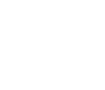 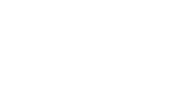 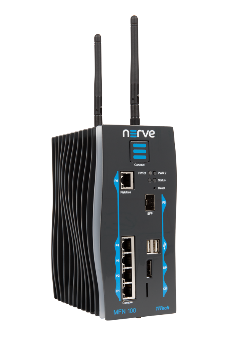 High-end ECU
Fog 
computing

Network interface card
for industrial PCs
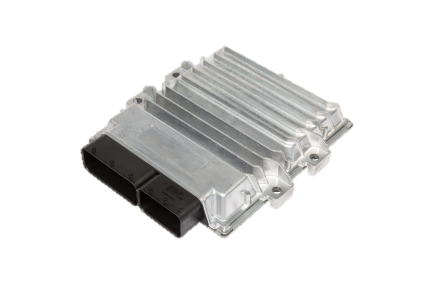 Industrial
Off-Highway
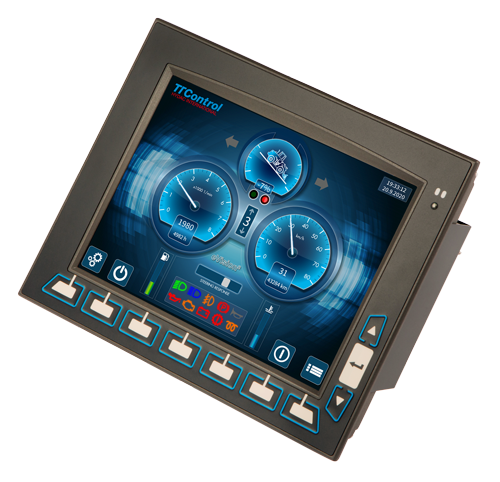 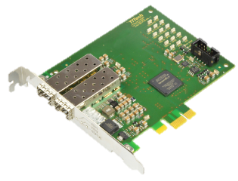 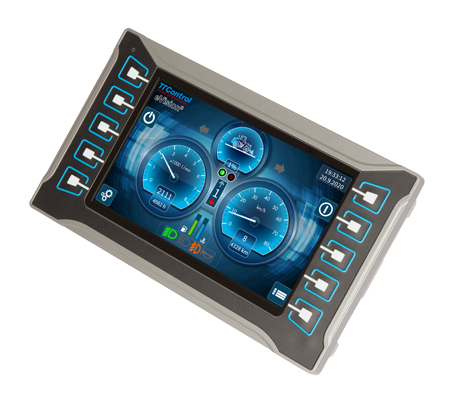 12/5/2017
3
[Speaker Notes: Farbgebung? Bunt oder grau/blau]
TTTech provides the safe software and communication platform for the new
Audi A8 where all sensory data are processed and driving
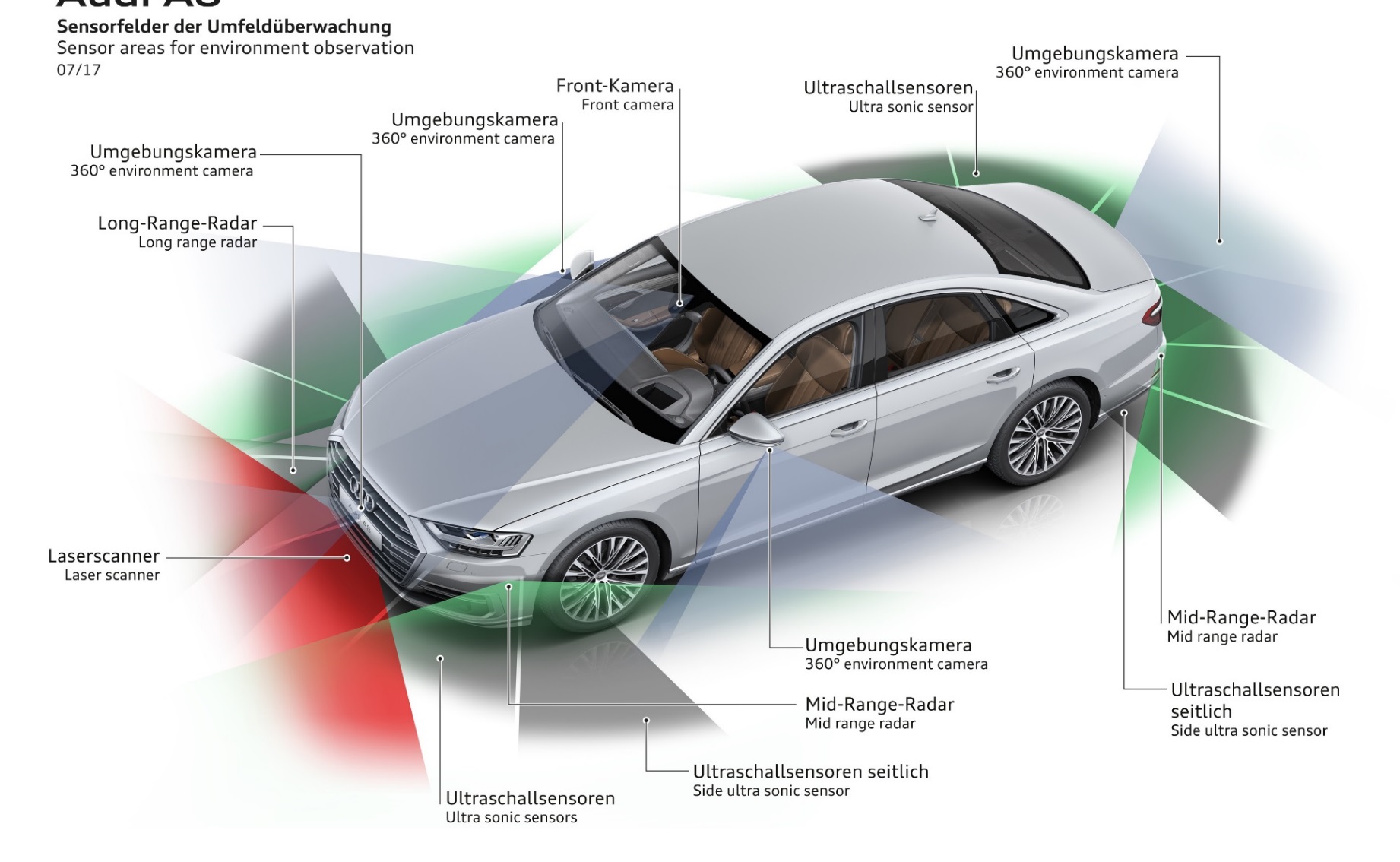 decisions are taken
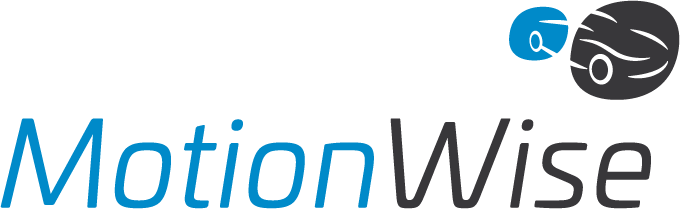 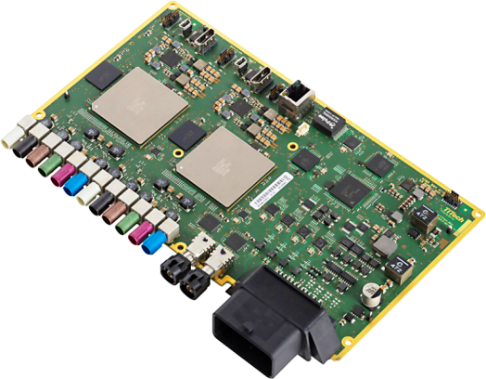 First Level 3 Automated Driving System
The need for Safety and Fail-Operational
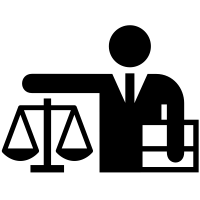 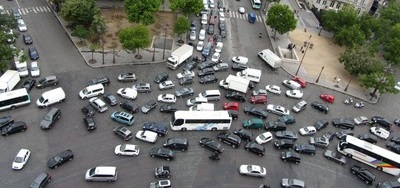 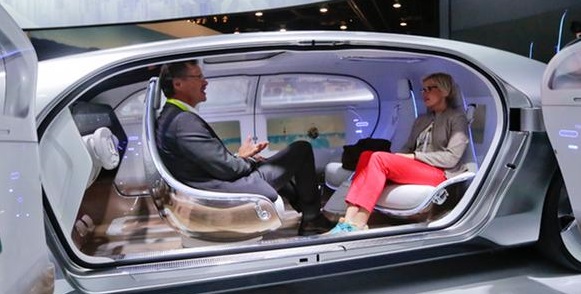 Functionality
Customer Acceptance
Legislation
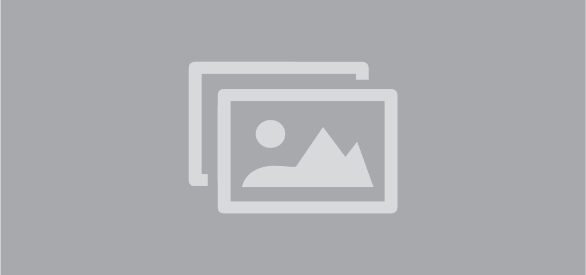 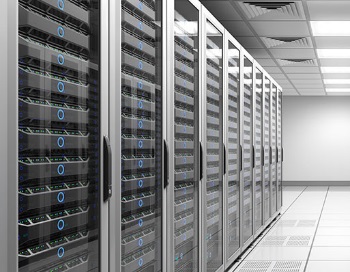 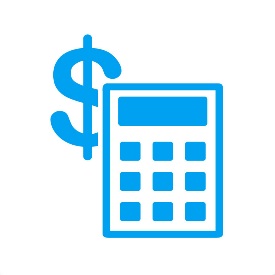 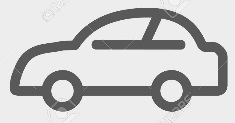 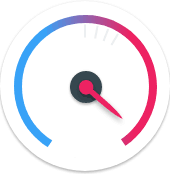 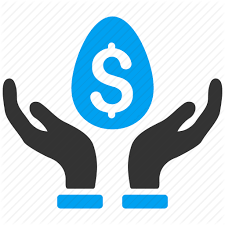 Cost
Compute Performance
Safety
12/5/2017
5
The need for Safety and Fail-Operational
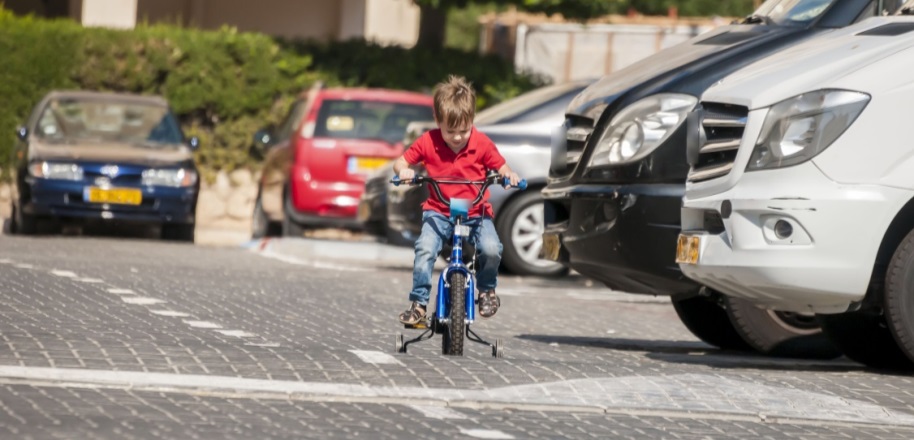 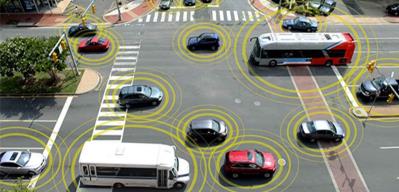 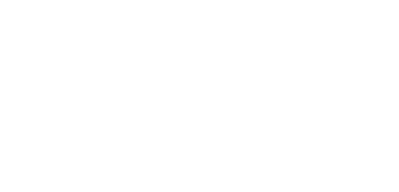 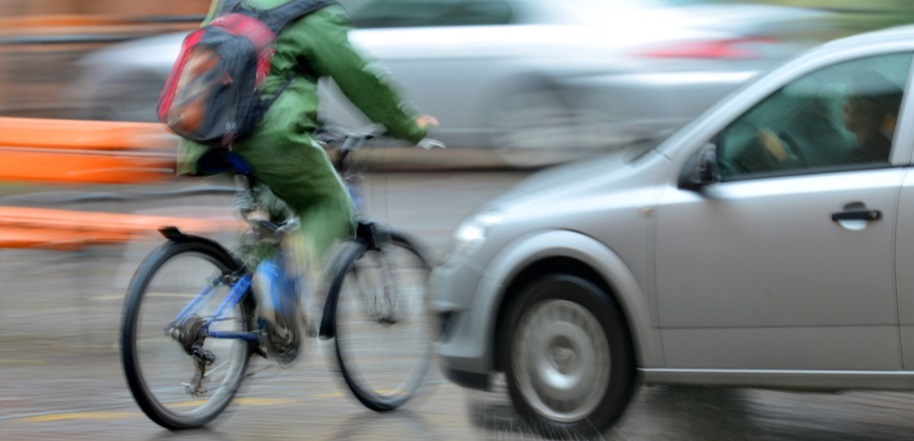 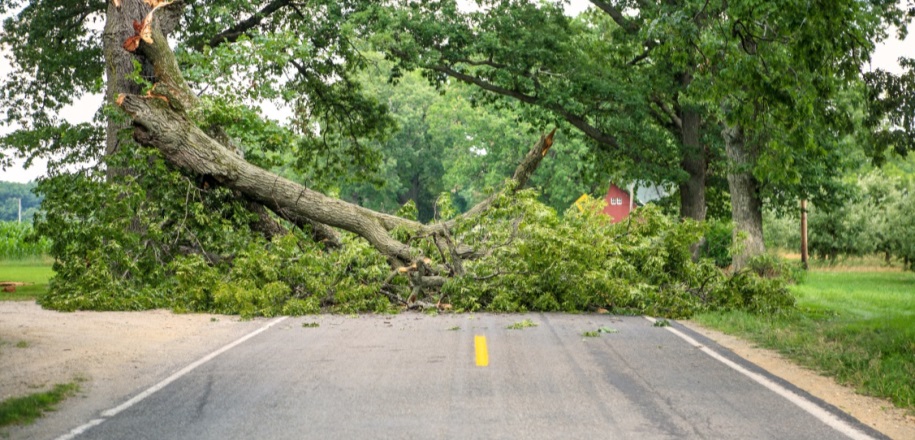 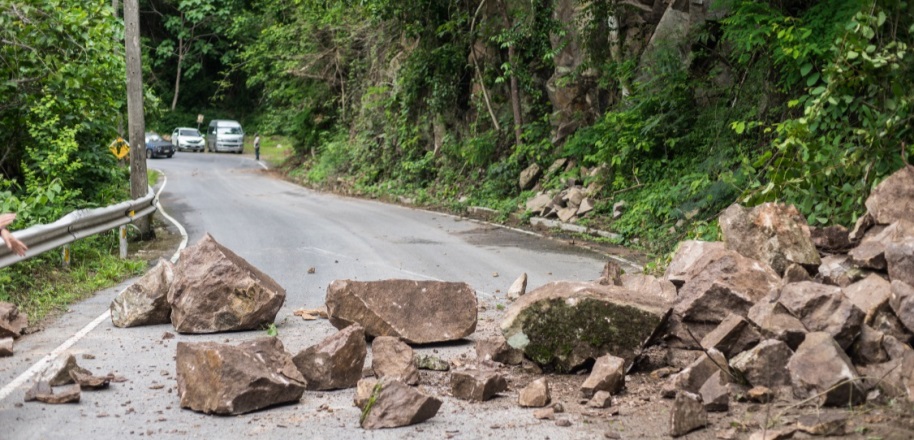 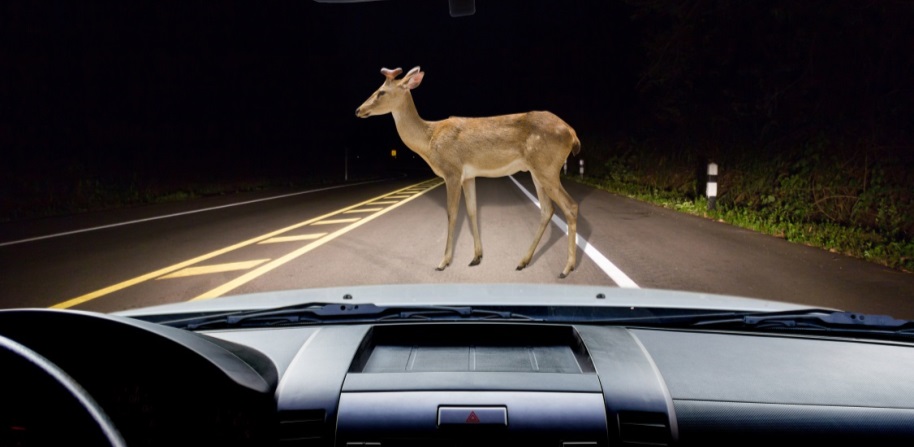 … and in rare scenarios
Safe Operation in normal scenarios
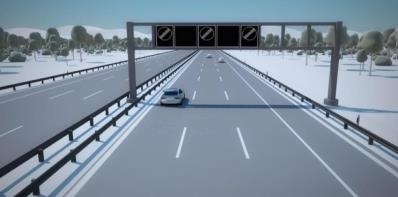 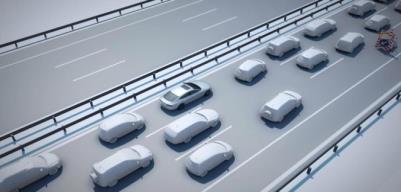 Stop the car avoiding obstacles
Lane change to the side and stopping
12/5/2017
6
The Autonomous Driving Challenge Heatmap
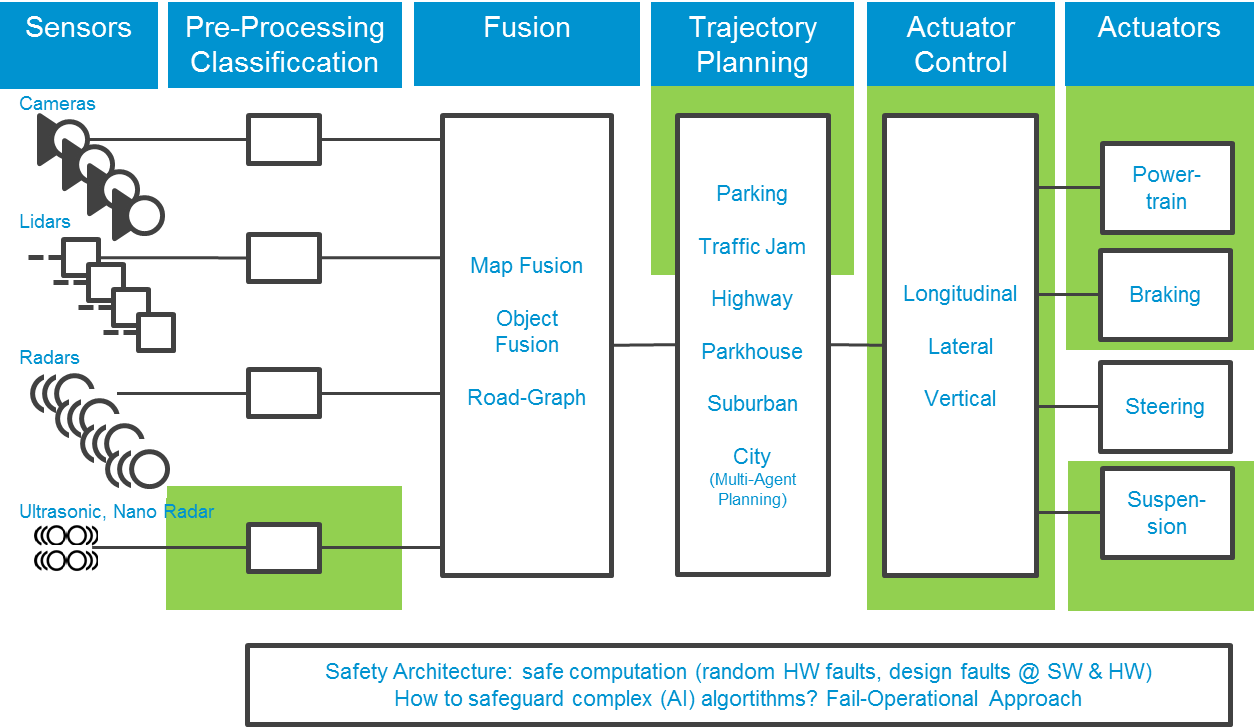 12/5/2017
7
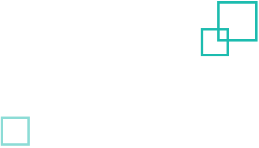 The Autonomous Driving Challenge Heatmap
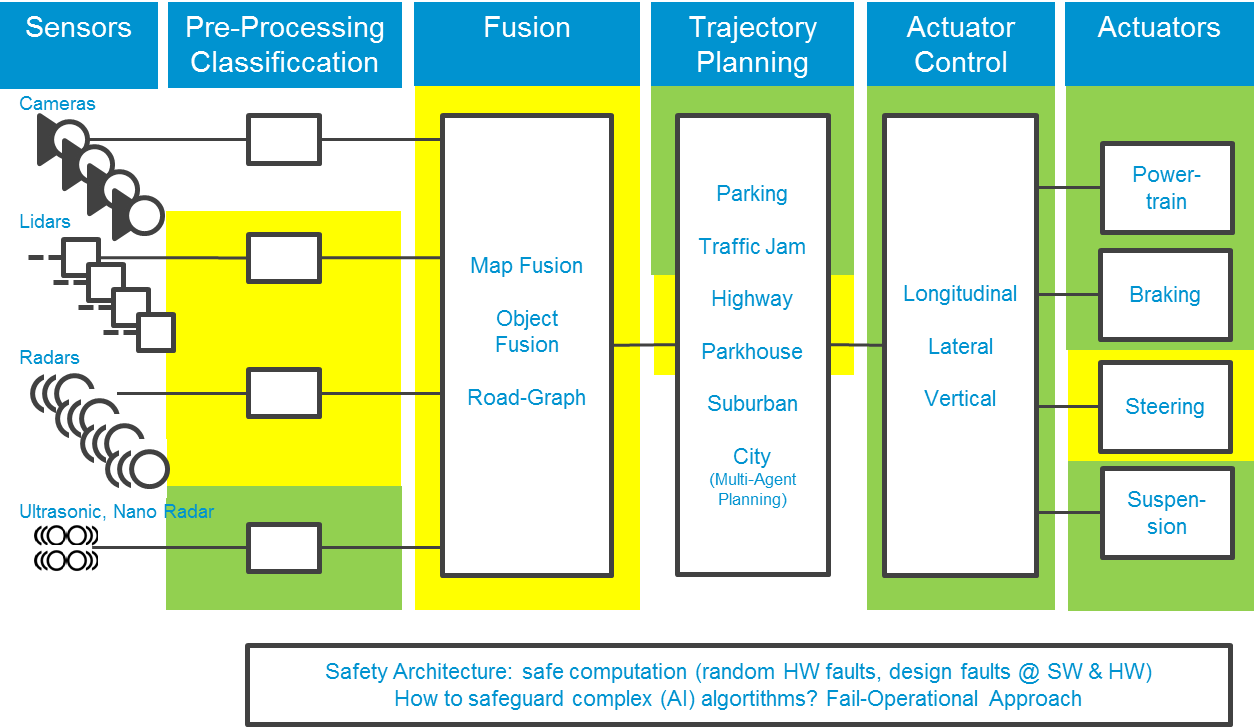 12/5/2017
8
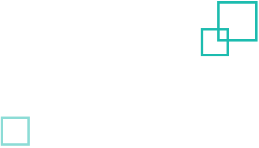 The Autonomous Driving Challenge Heatmap
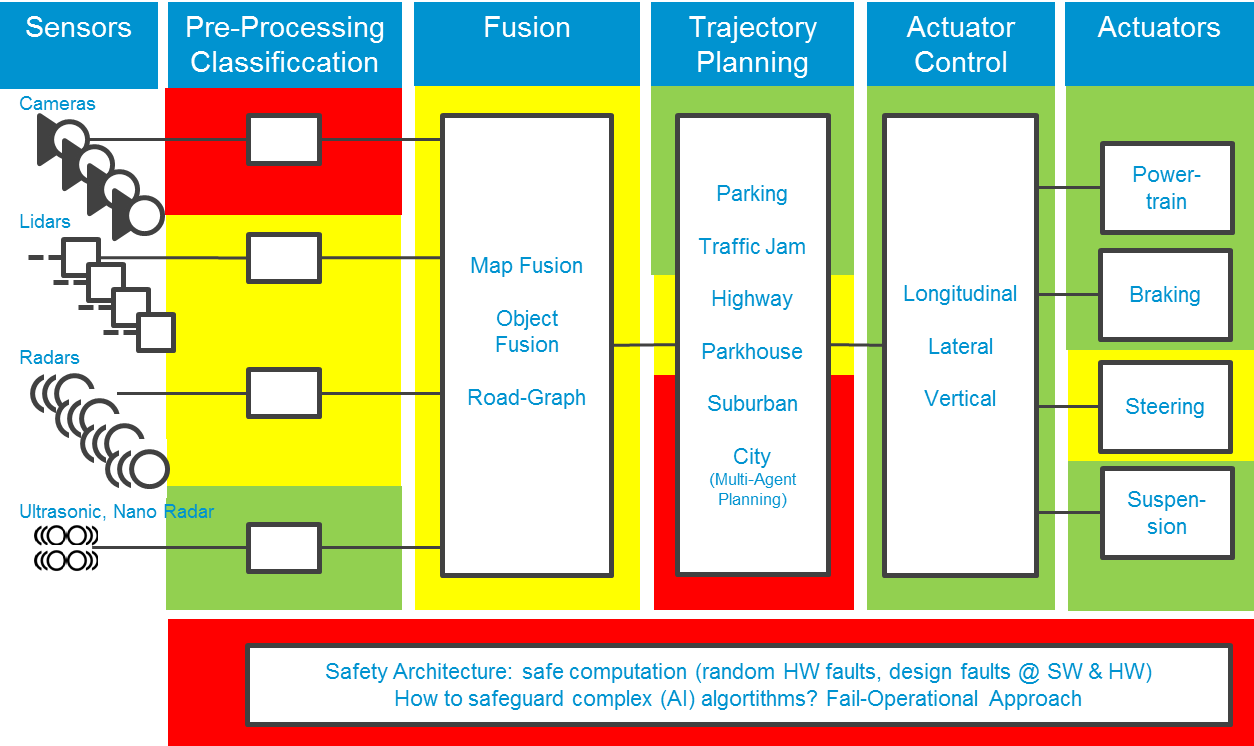 12/5/2017
9
System Classification by VDA
Delegation of responsibility from driver to the car
SOP 2017
e.g. Audi A8
Planned for 2020+
On the market today
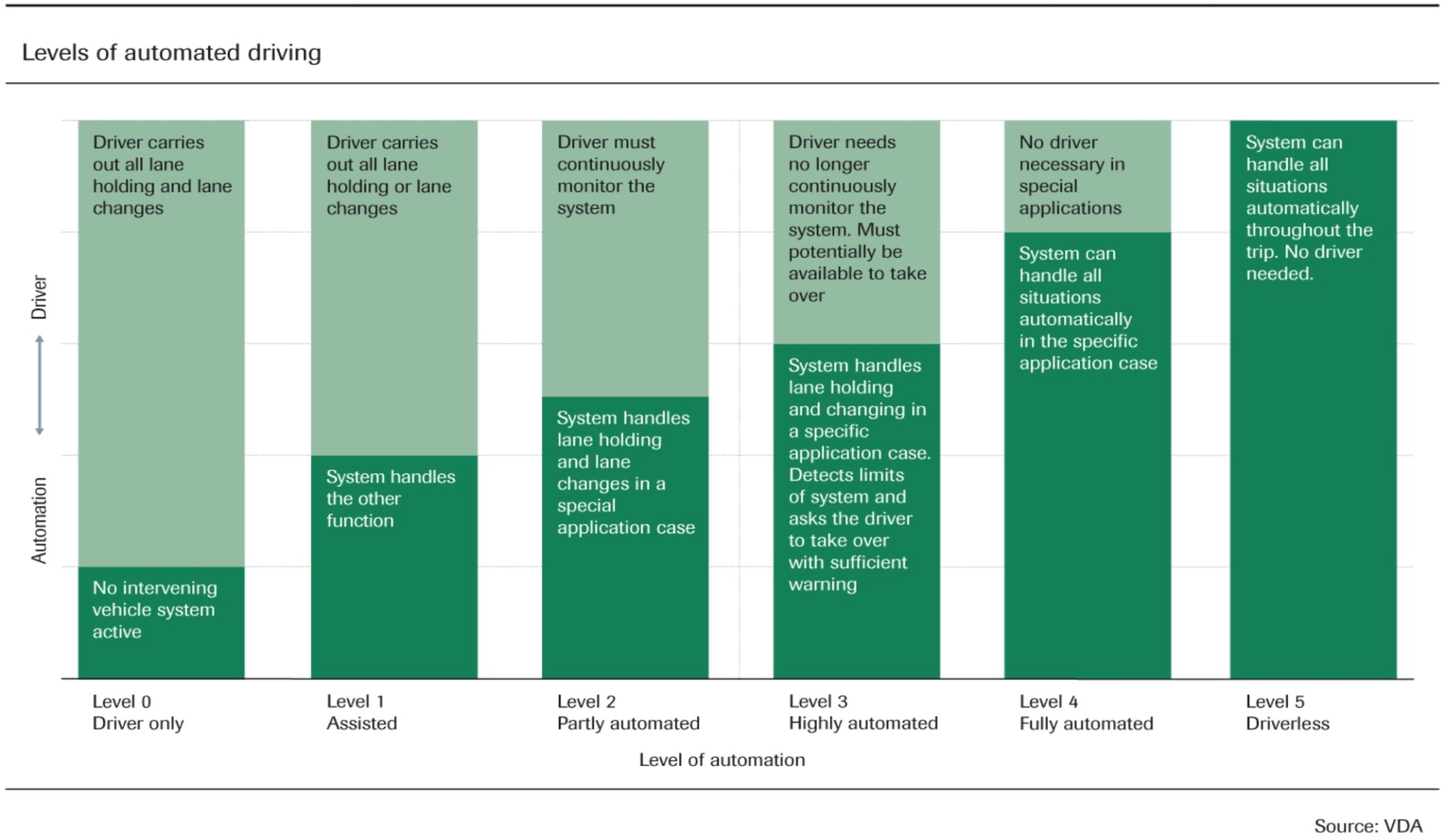 12/5/2017
10
The Fail-Operational Requirement
Level 4: “System can handle all situations automatically in the specific application case” [VDA]   Even in the case of component failures!
Lane change to the side and stopping
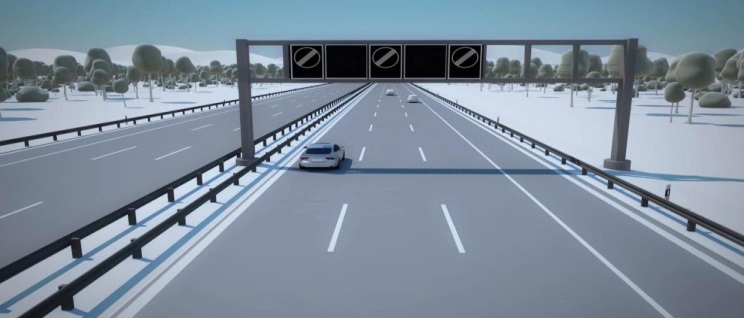 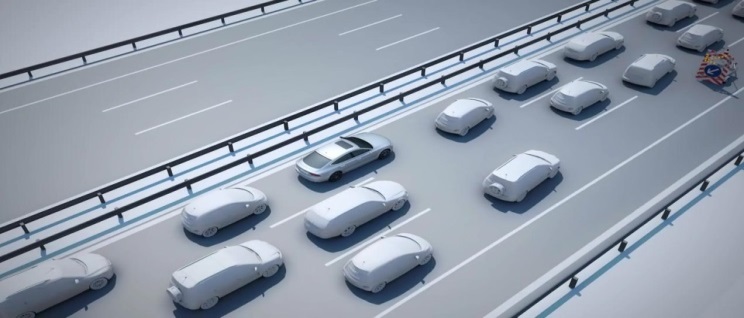 Stop the car (avoiding obstacles)
Lane change to the side and stopping
12/5/2017
11
11
Safety assumptions
A fault can occur in an arbitrarily complex situation
Today’s Level 2/3 systems
Driver shall take over within 10s error reaction time
Reduced speed and limited complexity of driving situation (e.g. traffic jam pilot) allow  fail-silent approach based on pre-calculated safety trajectory if driver fails to take over.
Assumed safety requirement for ADAS ECU: no commands shall be sent on the car network in case of an error
Level 4 systems
Highway speed 130 km/h (= 361 meters in 10 seconds)
Other vehicles changing lanes, braking, …
If driver fails to take over need to reach a safe place to stop (breakdown lane) (a few minutes)
Therefore appropriate computational power and situational awareness is needed also in the fault scenario to continue operating (for ~5minutes up to full driving cycle)
 Redundant configuration required!
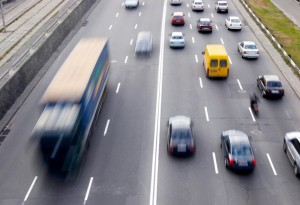 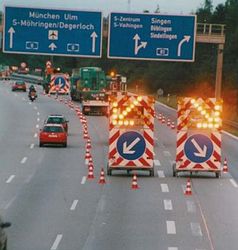 12/5/2017
12
12
Why is it Difficult?
Airplanes are fly-by-wire and fail-operational …
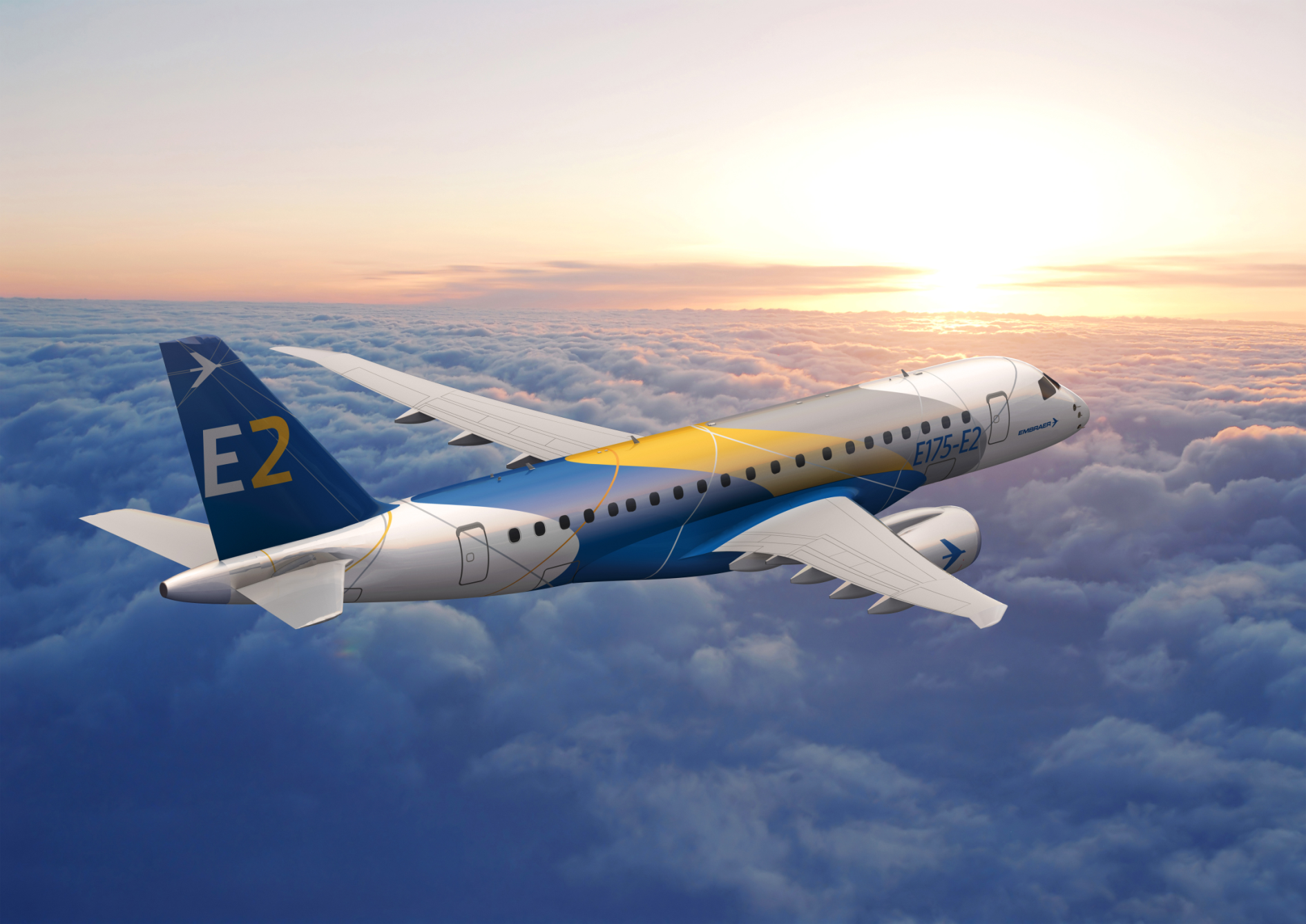 … but they use triple or more redundant diverse electronics
TTTech provides the fly-by-wire network for Embraer E-Jet E2 Family
12/5/2017
13
13
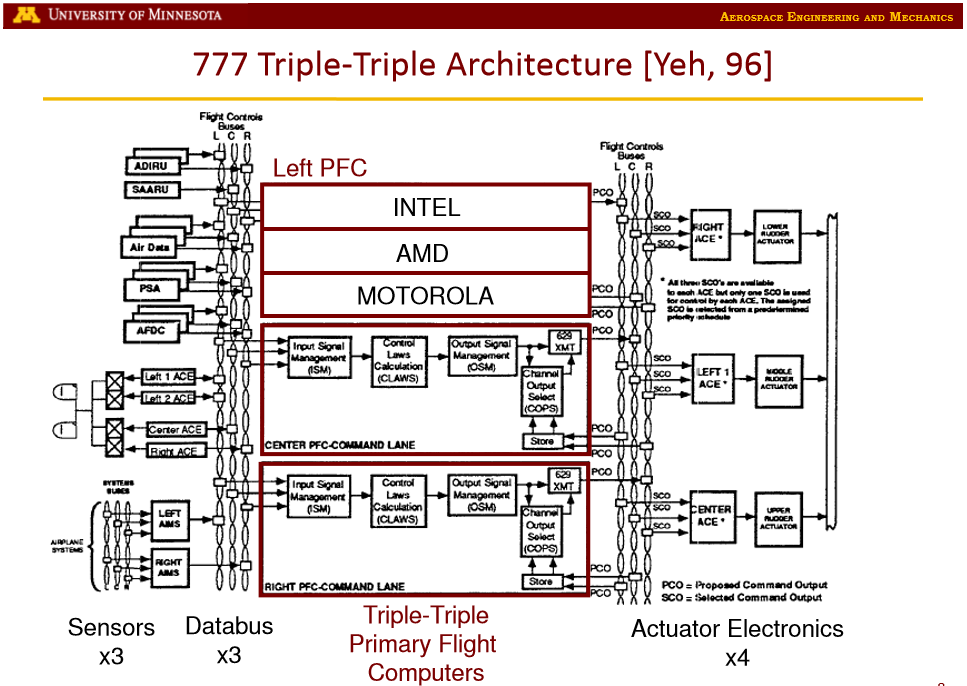 Why is it Difficult?
Boeing 777Flight Computer
3 x 3 Architecture
HW Diversity
TTTech provides the fly-by-wire network for Embraer E-Jet E2 Family
12/5/2017
14
14
ASIL A
ASIL B
ASIL C
QM
ASIL D
ASIL: Automotive Safety Integrity Level
ISO 26262 Approach
Fault avoidance according to ASIL
Systematic Faults
Random Faults
Hardware
Lower fault probability for higher ASIL

Examples - self checking design
Dual core lockstep
ECC
Clock supervision
Software
Processes more strict for higher ASIL

Examples
Strict traceability
MC/DC test coverage
Formal methods
Hardware
Processes more strict for higher ASIL

Examples
Formal reviews
Fault injection tests 
Analysis
12/5/2017
15
15
System and Network Partitioning
virtual machine
virtual machine
virtual machine
virtual machine
Safety
Apps
Control Apps
IT / Media Apps
Security Apps
compute level virtualization
Safe OS
RTOS
Rich OS
Secure OS
Hypervisor
Core 3
Core 0
Core 1
Core 2
Network virtualization
TTEthernet based 
Memory partitioning on the host interface
Memory partitioning in the switch 
Time-partitioning on the network
Cache
Virtualized Network Interface
Scheduled DMA
Partitioned memory
Deterministic Ethernet
TTEthernet
12/5/2017
16
TTEthernet – Traffic Classes
Quality of Service
SAE AS6802
Time-Triggered
 synchronous/periodic
 very small jitter (< 1ms) 
 known latency
SAE AS6802	

 synchronous
 jitter < 1 ms 
 known latency
ARINC664p7
AFDX
 asynchronous
 low jitter (< 500ms)
 latency typical 1-10ms
IEEE802.3
Ethernet
 best effort Ethernet
 no performance  guarantee
12/5/2017
17
Fault-Tolerant Synchronized Global Time
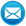 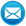 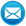 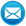 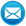 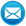 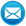 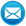 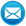 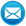 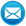 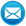 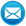 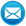 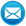 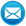 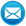 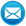 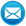 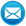 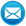 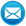 Fault-tolerant synchronization services are needed for establishing a robust global time base in the sub-microsecond area
12/5/2017
18
M
M
M
M
Time-triggered Traffic Timing
Full control of timings in the system
Defined latency and sub-microsecond jitter
Minimum memory needs
Fault-containment regions
I’ll expect M between 11:05 and 11:15
I’ll accept M only between 10:40 and 10:50
I’ll accept M only between 10:55 and 11:05
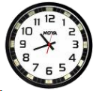 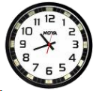 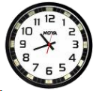 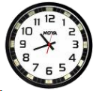 I’ll forward M at 11:00
I’ll transmit M at 10:45
I’ll forward M at 11:10
Let’s see if I can receive M
…a switch
12/5/2017
19
[Speaker Notes: …but sender and receiver still only do “I’ll transmit M at…” and “I’ll expect M at…” – the added complexity is in the network, not in the nodes]
Fault-Containment Regions
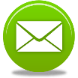 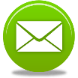 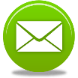 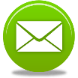 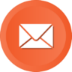 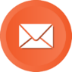 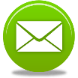 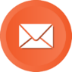 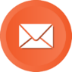 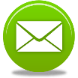 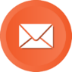 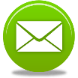 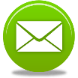 TTEthernet defines Switches and End Systems as two kinds of Fault-Containment Regions. Frame loss is mapped to the respective sender.
Depending on cost and reliability targets, switches and or end systems may be implemented with standard or high-integrity in order to be able to scale from single to dual fault tolerance.
Protocol mechanisms can be configured to handle Strictly Omissive Asymmetric switch faults (HI) and fully Transmissive Asymmetric end system faults (SI).
12/5/2017
20
TTE-Controller
 Switch Controller COM
 Switch Controller MON
 End System 
For the connection of the CPU to the switch controller
 CPU 
Management &
Diagnostics
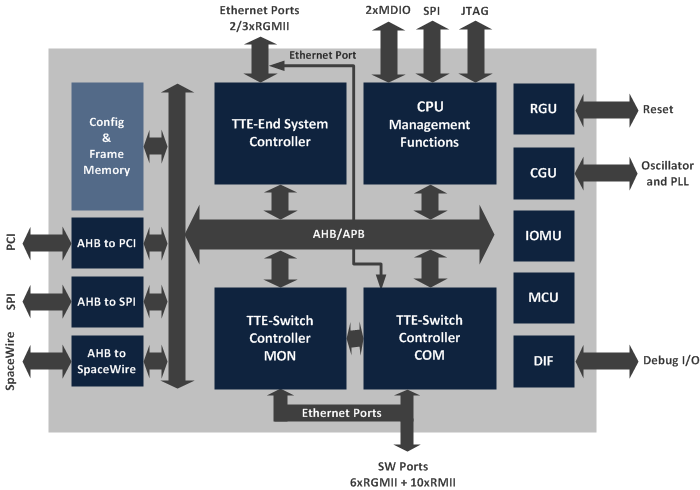 Switch Commander (COM)
6 x 10/100/1000 RGMII/RMII
19 x 10/100 RMII (PBGA) 12x10/100 RMII (CQFP)
1 x 10/100 on-chip (for E/S in management mode)
4096 VLs (messages) 
1MB frame memory
12/5/2017
21
TTE-Controller
 Switch Controller COM
 Switch Controller MON
 End System 
For the connection of the CPU to the switch controller
 CPU 
Management &
Diagnostics
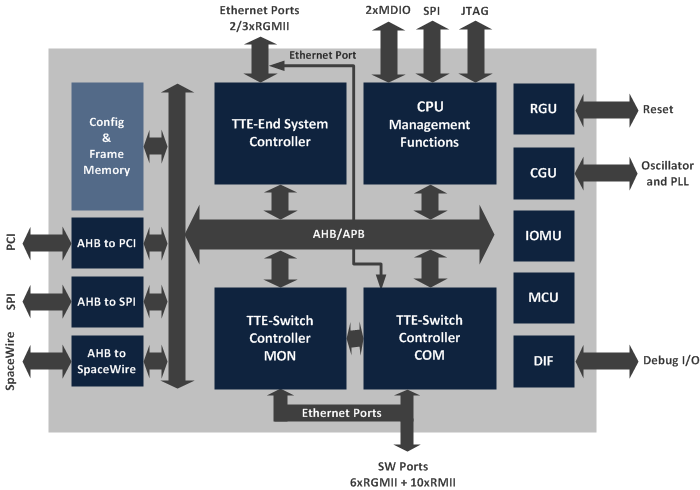 Switch Dual-Core Lock-Step (COM/MON) 
Same parameter set as COM
Delayed clock between the COM and MON
Share the same frame memory 
Separate configuration memory
Internal comparison of output 
Separate silicon area
Observation of clock
12/5/2017
22
TTE-Controller
 Switch Controller COM
 Switch Controller MON
 End System 
For the connection of the CPU to the switch controller
 CPU 
Management &
Diagnostics
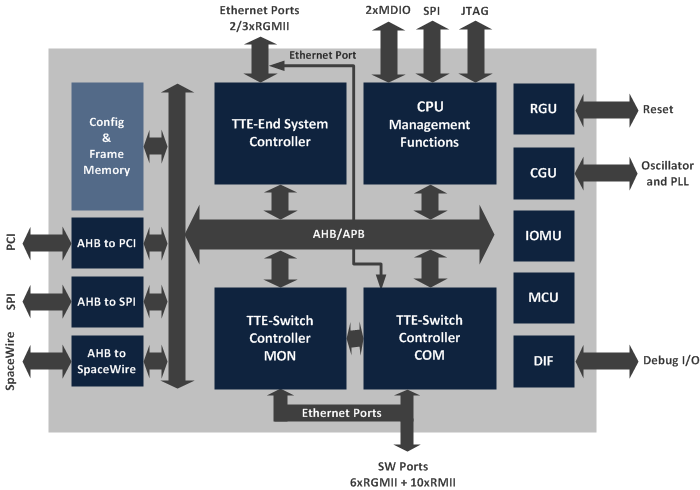 End System  
3 x 10/100/1000Mbps ports (RGMII/RMII)
256 send VLs, 512 receive VLs
IP/UDP/ARINC653 support 
IP fragmentation/defragmentation (8kByte)
Diagnosis and status registers
PCI, (Q)SPI, SpaceWire interface
12/5/2017
23
TTC - Communication
Interfaces Layers:
UDP-COM (TT & RC)
IP-COM (TT & RC)
MAC-COM (TT, RC & BE)
MAC-RAW (TT, RC & BE)
Via:
Sampling or 
Queuing ports
12/5/2017
24
TTC – Partition Sync State
The TTC supports up to 8 independent partitions for input and 8 partitions for output traffic. 
A partition is defined as:
an independent address space with 
a configured size separated for 
input or output traffic with 
defined communication                                                                                       ports (sampling, queuing                                                                                      or SAP)
12/5/2017
25
TTE-Controller
CPU  for Management and Diagnostics
Leon2FT @ 125MHz
Simple SNMP functions
Simple TFTP data loading
Bootloader
Switch driver
End System driver
User tasks
 Switch Controller COM
 Switch Controller MON
 End System 
For the connection of the CPU to the switch controller
 CPU 
Management &
Diagnostics
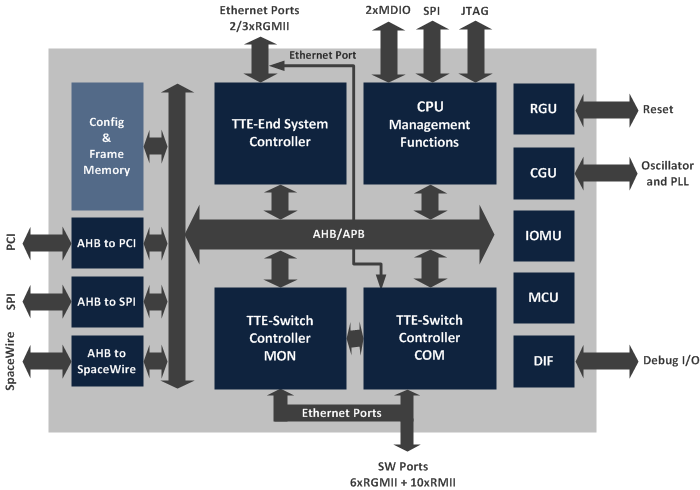 12/5/2017
26
Conclusion
Automotive:
Higher Integration needed to handle high data-rates and processing
Cost shift from ECU hardware to SW function development and validation – reuse mandatory
Cost and Complexity of Integration is growing rapidly
Fail operational architecture required for Level 4 autonomous driving
High bandwidth and determinism demands requires upgrade of communication backbone
AeroSpace:
Recent developments for space are applying automotive concepts to space products e.g. high integration and high integrity 
Shifting redundancy management and communication into the hardware to reduce complexity and software overhead   
Reduce cost by cross industry approach essential to support the space domain
Provide a standard solution to support all future needs from standard Ethernet – non safety critical to  deterministic redundant Ethernet – safety critical to decrease the costs
12/5/2017
27
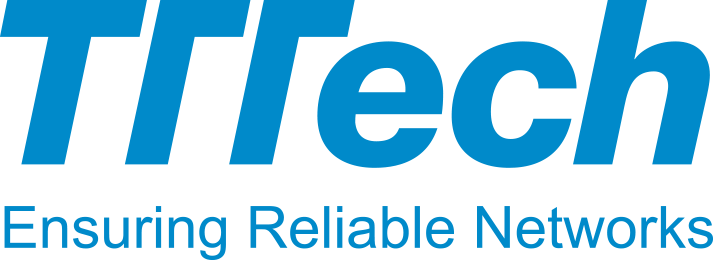 12/5/2017
28
Copyright © TTTech Computertechnik AG. All rights reserved.
[Speaker Notes: altbacken]